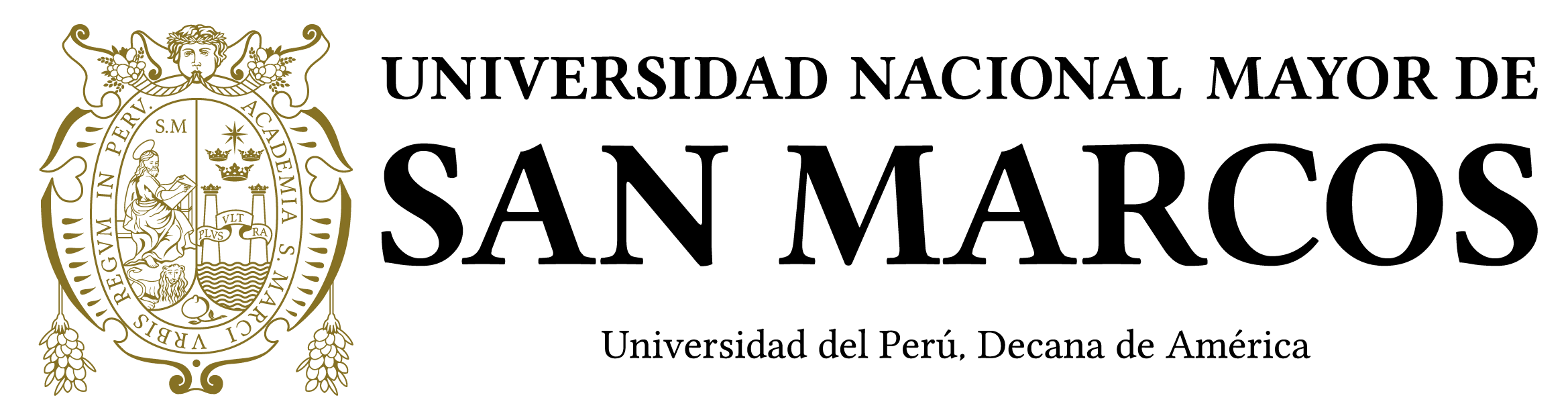 Informe de Ejecución Presupuestal 
Al 31 de diciembre del 2019



DIRECCIÓN GENERAL DE ADMINISTRACIÓN                                                   
EXPOSITOR: MG. IVAR RODRIGO FARFAN MUÑOZ
Ejecución Presupuestal al 31 diciembre del 2019 Por Toda Fuente
* Ejecución a nivel de fase devengado
Ejecución Presupuestal al 31 diciembre del 2019 Recursos Ordinarios
* Ejecución a nivel de fase devengado
Ejecución Presupuestal al 31 diciembre del 2019Recursos Directamente Recaudados
* Ejecución a nivel de fase devengado
Ejecución Presupuestal al 31 diciembre del 2019 Donaciones y Transferencias
* Ejecución a nivel de fase devengado
Ejecución Presupuestal al 31 diciembre del 2019 Recursos Determinados
* Ejecución a nivel de fase devengado
EJECUCION DE INVERSIONES CON RECURSOS ORDINARIOS
EJECUCION DE INVERSIONES CON RECURSOS DIRECTAMENTE RECAUDADOS
Recaudación de Ingresos -Facultades
Recaudación de Ingreso - Sede Central
Ejecución de Egresos – Facultades
Ejecución de Egresos – Sede Central
Ejecución de Ingresos Vs Egresos – Facultades
Ejecución de Ingresos Vs Egresos – Sede Central
MUCHAS GRACIAS !!